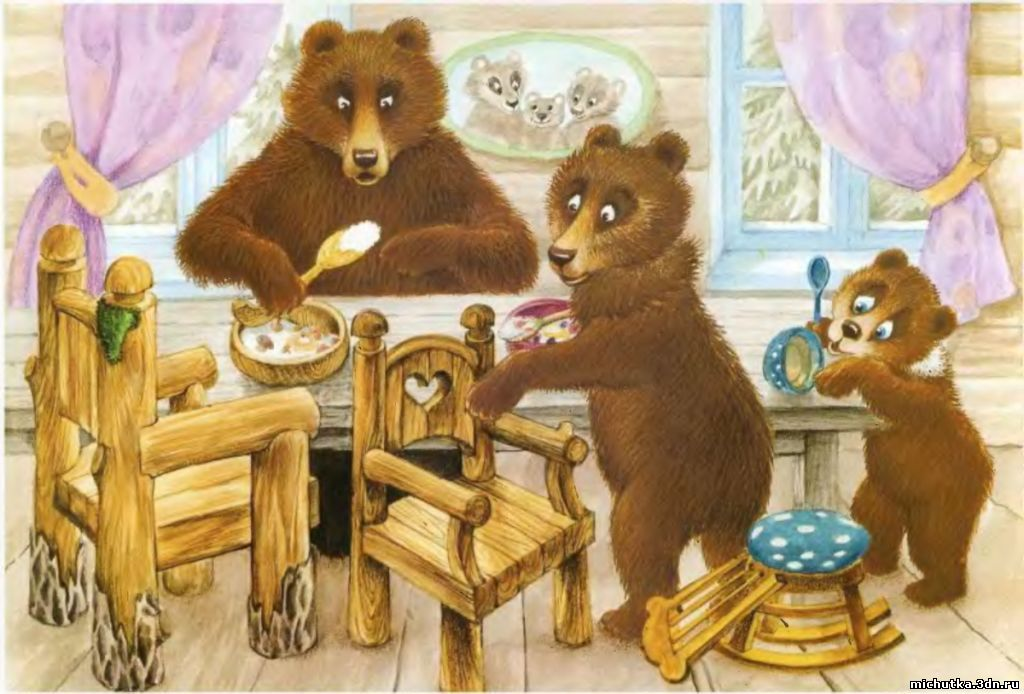 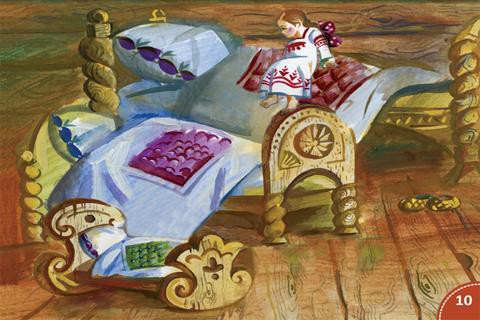 На четырех ногах стою, 
Ходить я вовсе не могу: 
Когда устанешь ты гулять, 
Ты можешь сесть и отдыхать
[Speaker Notes: На четырех ногах стою, 
Ходить я вовсе не могу: 
Когда устанешь ты гулять, 
Ты можешь сесть и отдыхать]
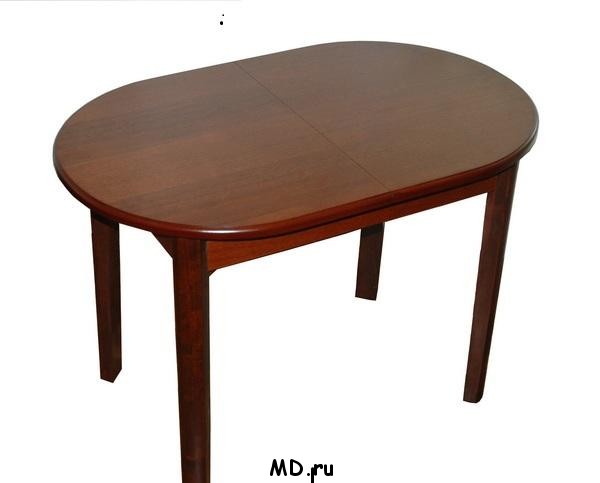 Под крышей — четыре ножки,
А на крыше — суп да ложки.
[Speaker Notes: Под крышей — четыре ножки,
А на крыше — суп да ложки.]
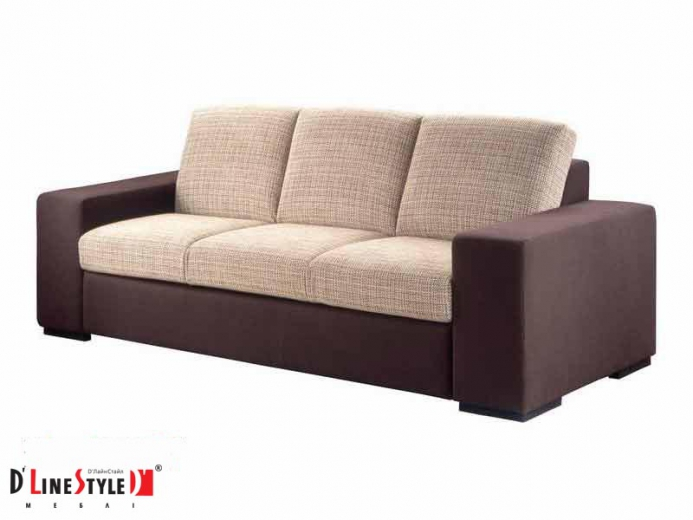 Я удобный, очень мягкий,
Вам не трудно угадать, —
Любят бабушки и внуки
Посидеть и полежать.
[Speaker Notes: Я удобный, очень мягкий,
Вам не трудно угадать, —
Любят бабушки и внуки
Посидеть и полежать.]
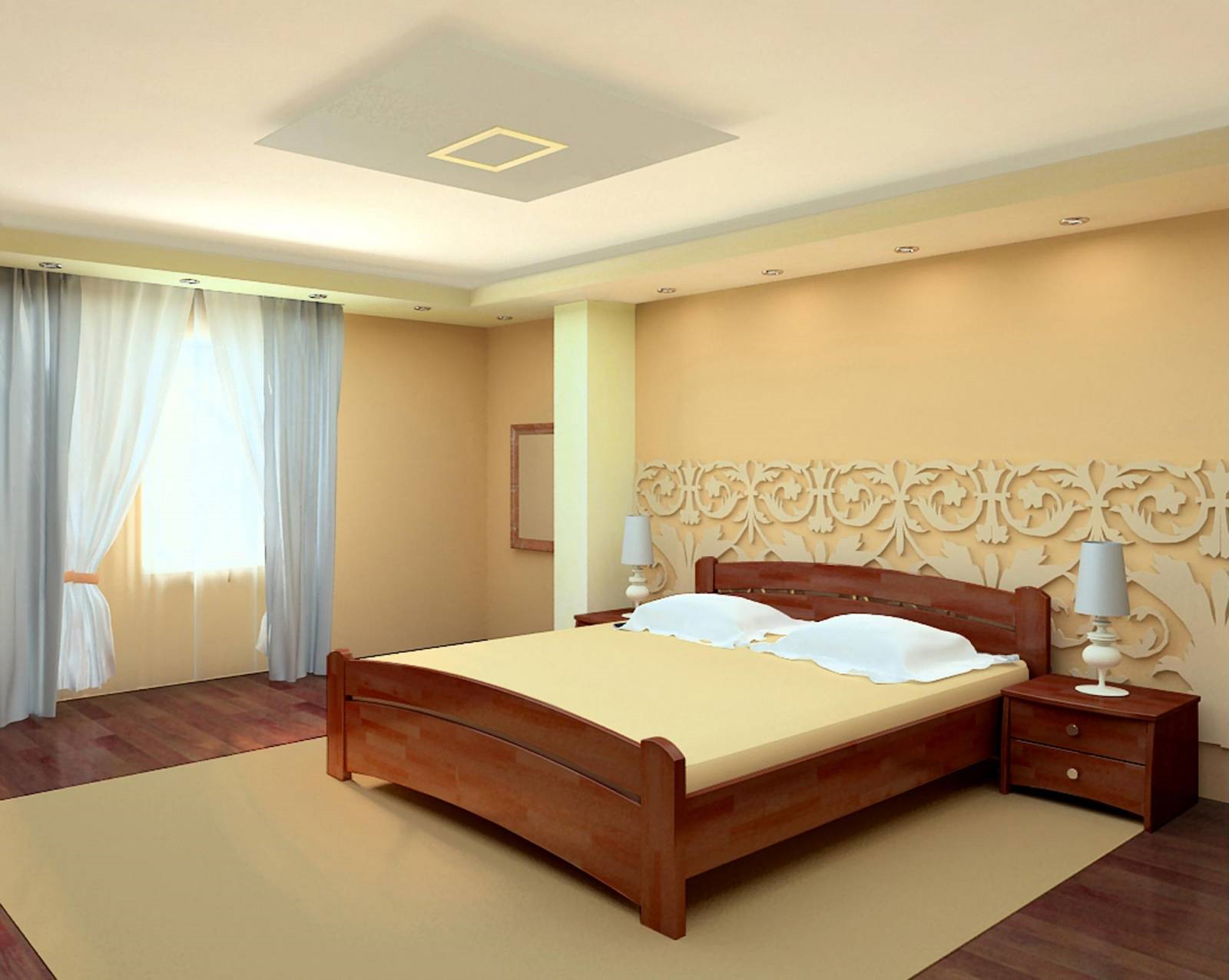 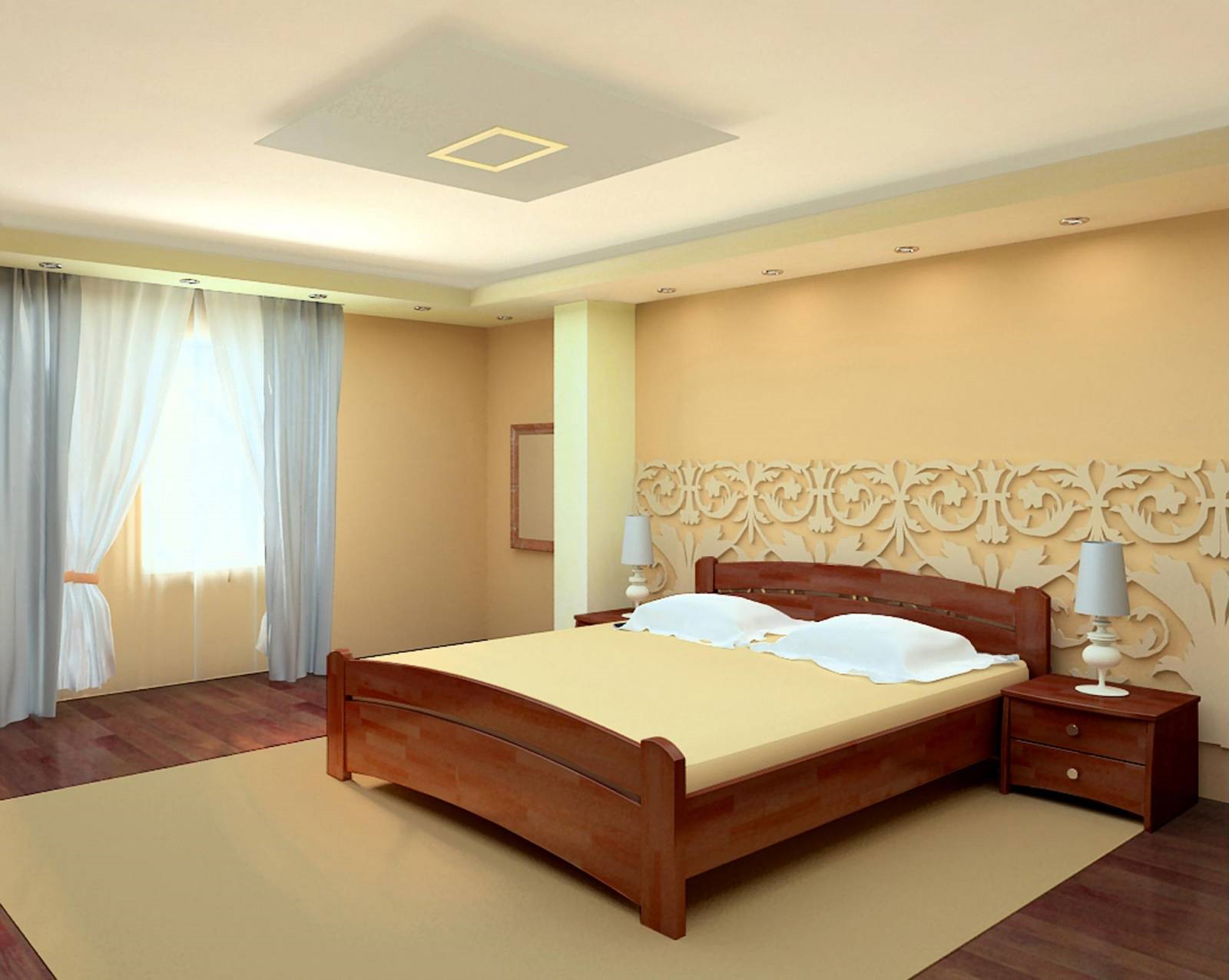 Если ты устал играть,
То ложишься на…
[Speaker Notes: Если ты устал играть,
То ложишься на…]
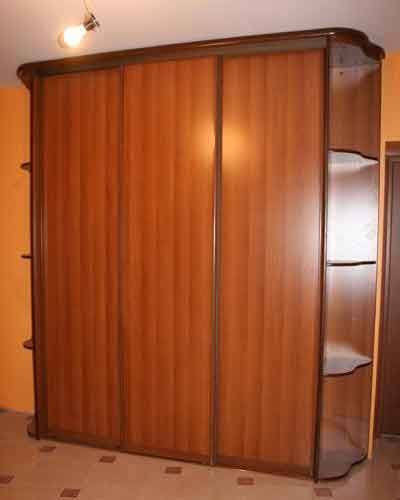 Здесь и вешалки, и полки,
Словно в доме этажи.
Брюки, кофточки, футболки –
По порядку все лежит.
[Speaker Notes: Здесь и вешалки, и полки,
Словно в доме этажи.
Брюки, кофточки, футболки –
По порядку все лежит.]
Свысока он смотри вниз:В нем и новенький сервиз,И старинная посуда,И ножей, и вилок груда.Здесь одежды только нет:Это все—таки…
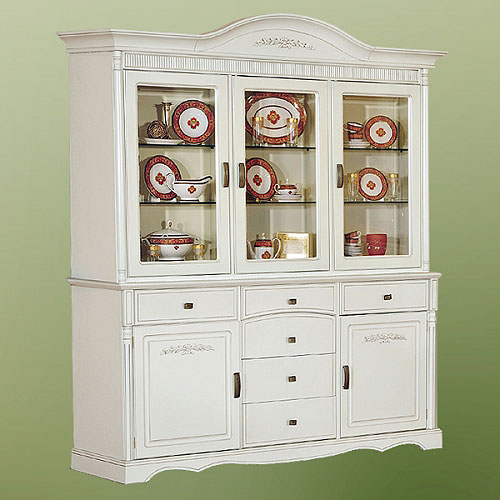 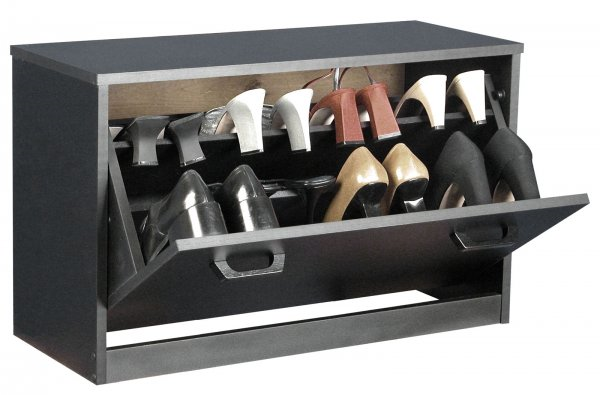 Словно праздничный товар,
Ты на ней расставишь обувь:
И кроссовки, и сапожки,
Сандалеты, босоножки,
Чтобы не пылились
И легко носились.
[Speaker Notes: Словно праздничный товар,
Ты на ней расставишь обувь:
И кроссовки, и сапожки,
Сандалеты, босоножки,
Чтобы не пылились
И легко носились.]
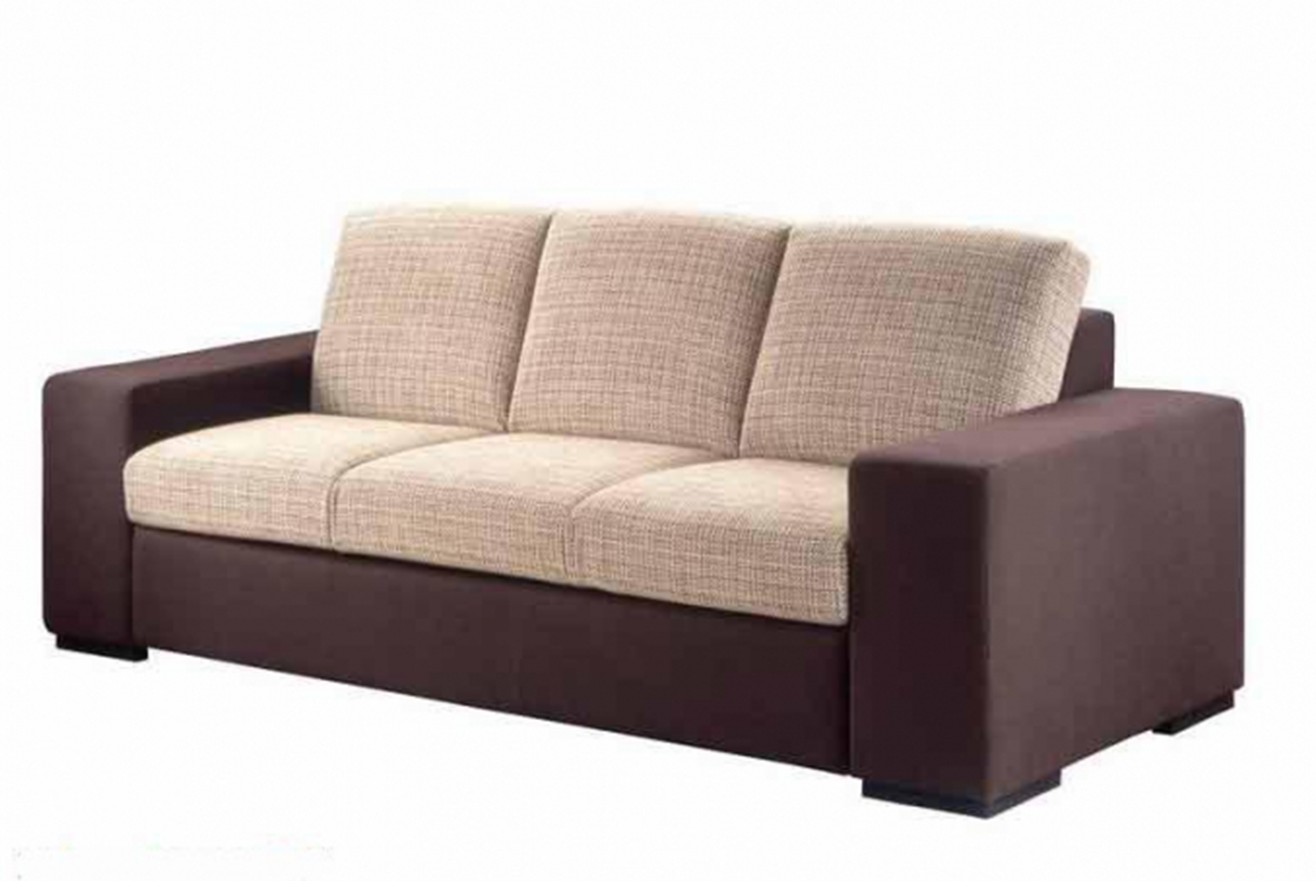 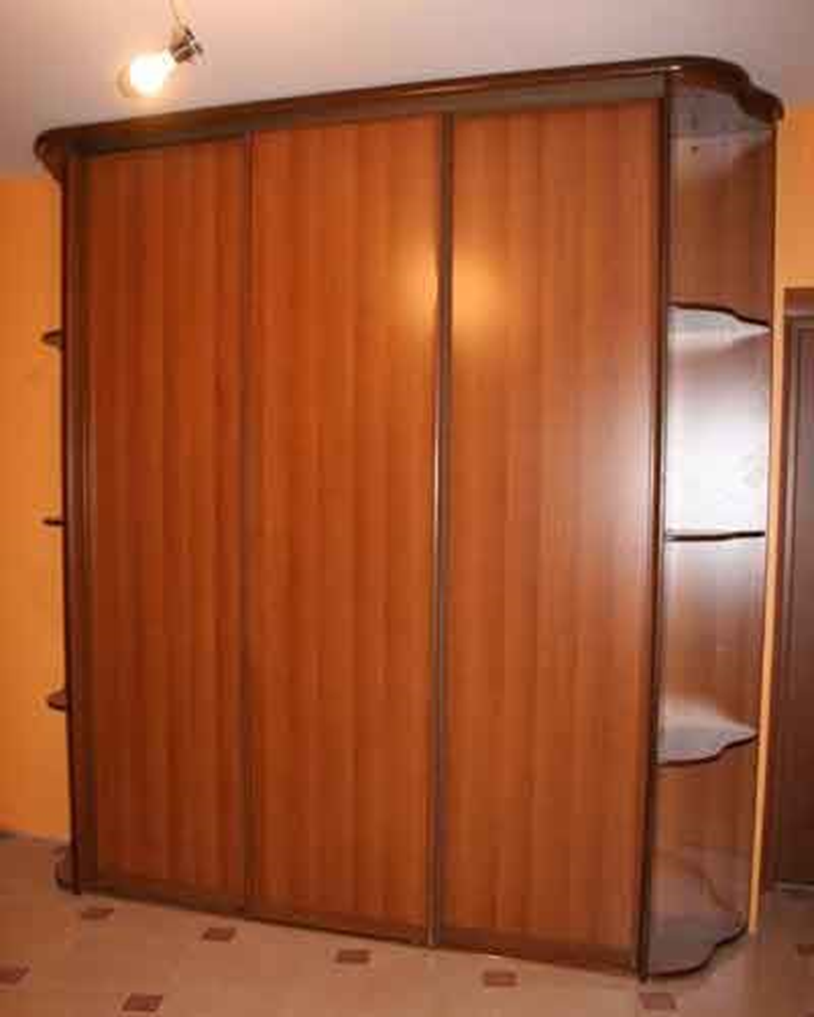 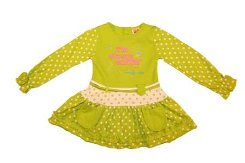 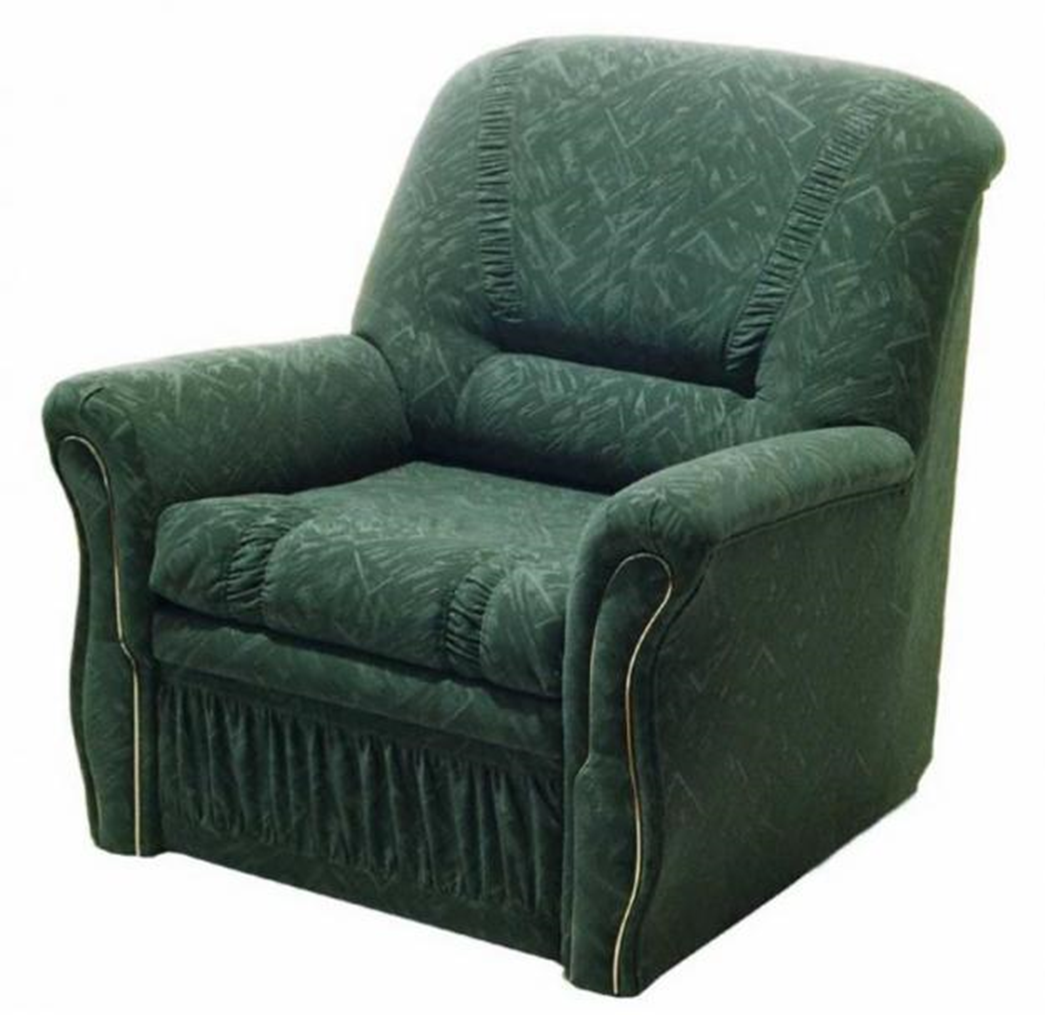 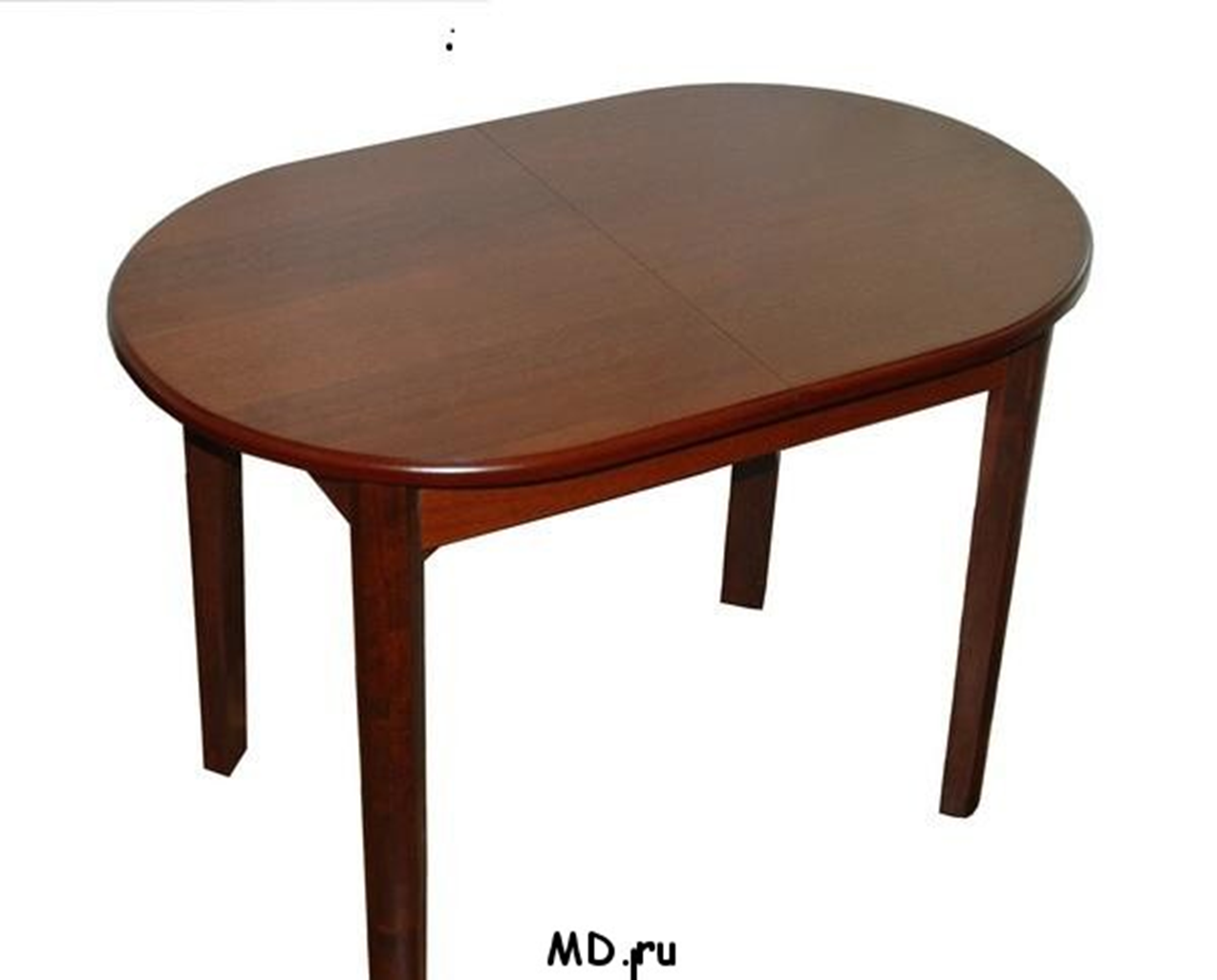 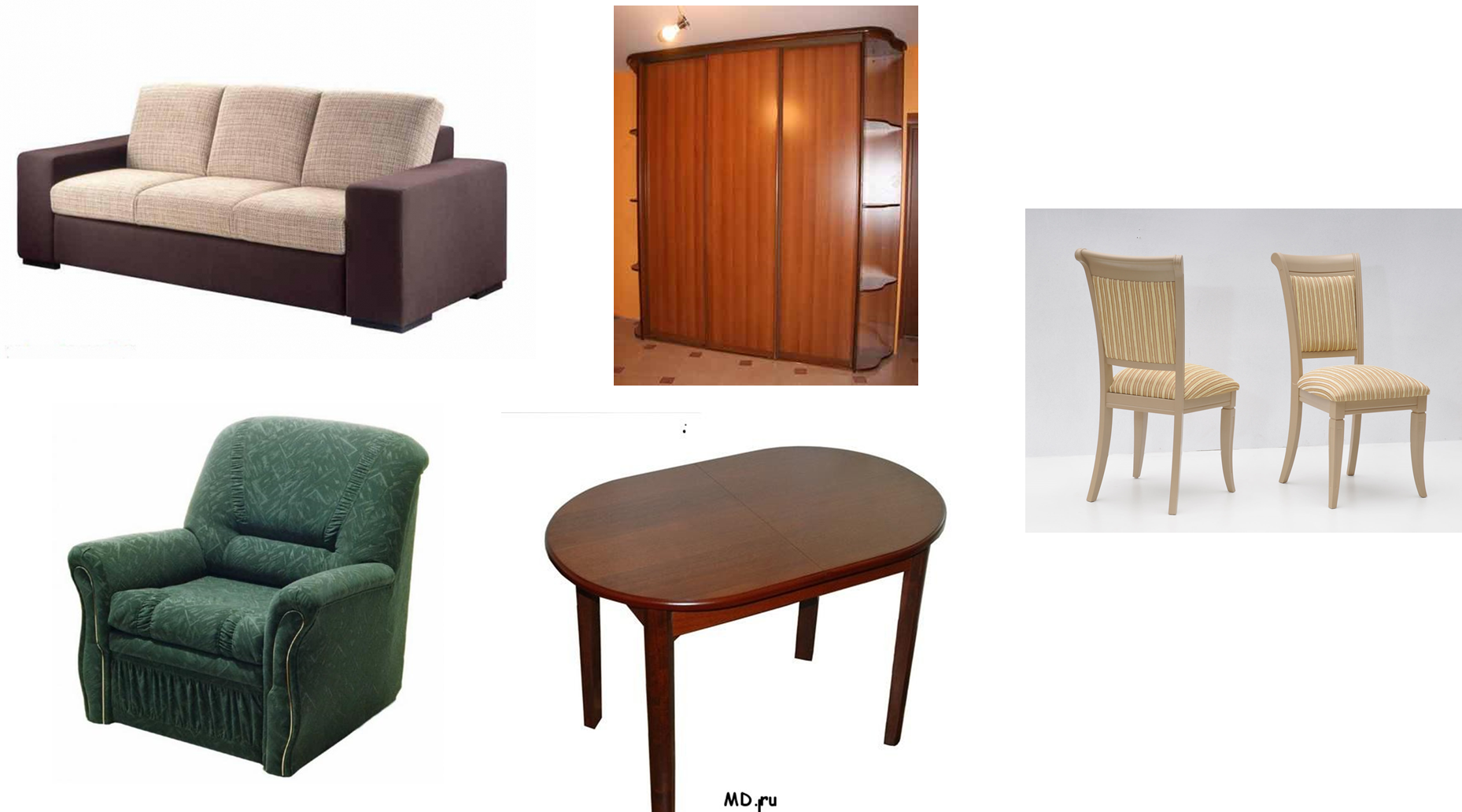 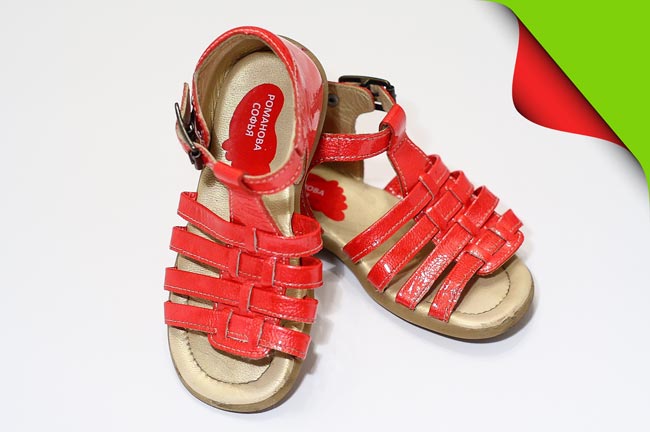